Starter Module1 
My teacher and my friends
Unit 3 This is my friend.
WWW.PPT818.COM
学习目标
1.掌握以下重点句型：
This is my friend.   Her name’s Betty.  Nice to meet you.
It’s time to go now. 
2. Students can understand others’ introduction by listening.
3. Students can introduce their friends and family members to others.
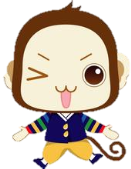 Warming-up
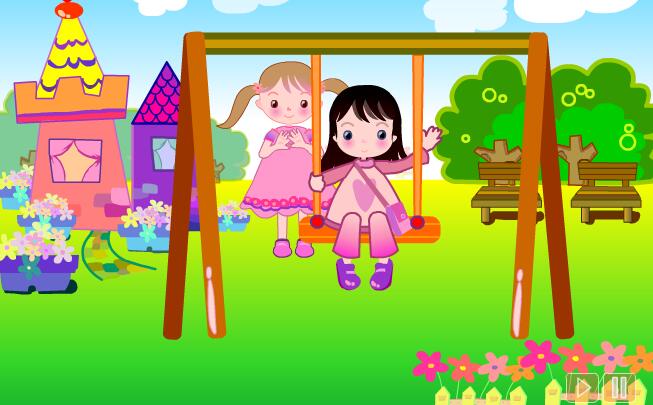 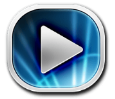 Enjoy a photo
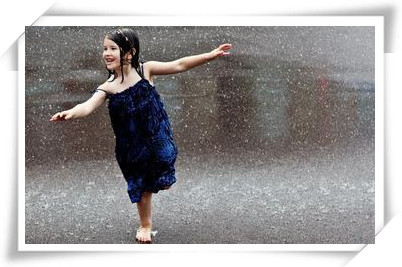 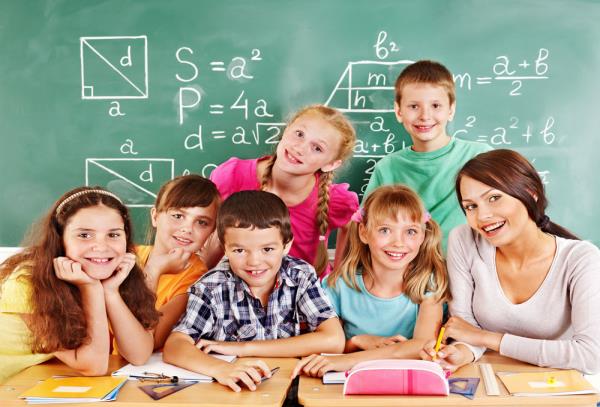 Who are they?
my friends
my teacher
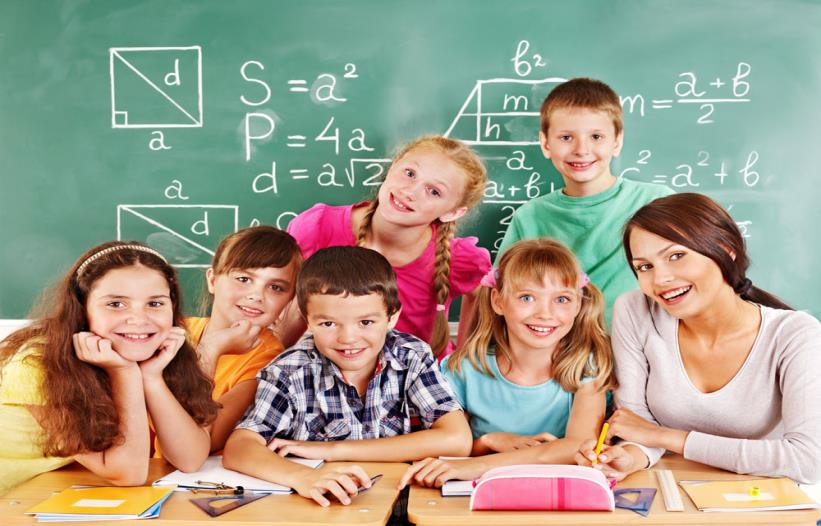 Presentation
How to introduce friends and family members to others?
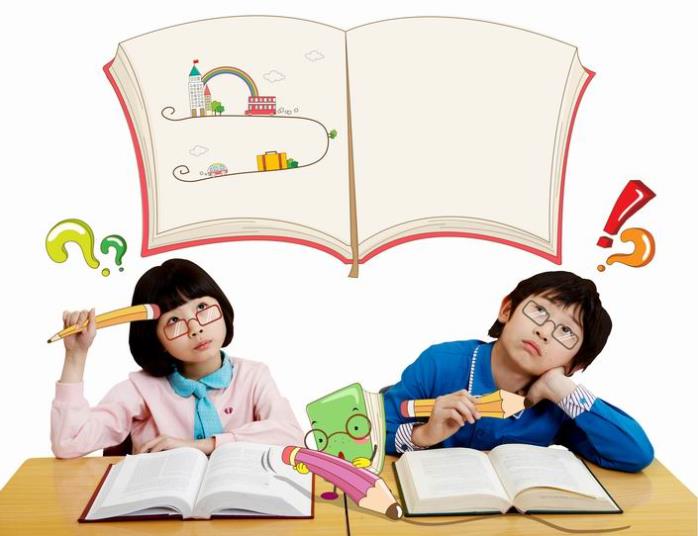 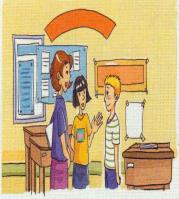 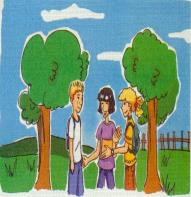 Listen and read
Lingling: This is Miss Zhou. She’s my teacher. 
                 Hello, Miss Zhou.
Miss Zhou: Hello, Lingling.
Lingling: Miss Zhou, this is my friend, 
                Tony.
Miss Zhou: Hello, Tony.
Tony: Hello, Miss Zhou.
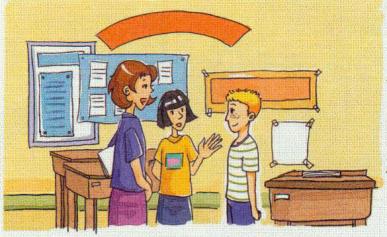 Lingling: This is my friend. Her name’s Betty.
Tony: Hello, Betty.
Lingling: This is my friend. His name’s Tony.
Betty: Hello, Tony. Nice to meet you. 
Lingling: It’s time to go now. Goodbye, Tony.
Tony: Bye. See you tomorrow.
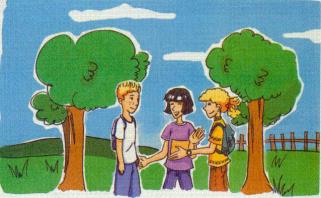 Language points
This is ...“这是……”，介绍某人的基本句型。
【注】this is不能缩写 。
Nice to meet you. “见到你很高兴。”是双方初次见面使用的问候语；答语为Nice to meet you, too.
It’s time to go now.“现在该走了。”It’s time to do sth.意为“该做某事了，到做某事的时间了”。
英语中表达“再见”含义的句子：
Goodbye./Bye./Bye-bye./See you(later/then/again).
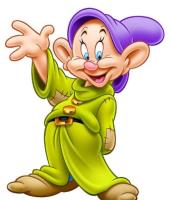 Introduce people
This is…
She is…
He is…
Her name is…
His name is…
Fill in blanks
I’m
she’s
he’s
name’s
what is
Pair work
Draw a family tree, and introduce your family. Use the sentences “This is …”.
Family tree
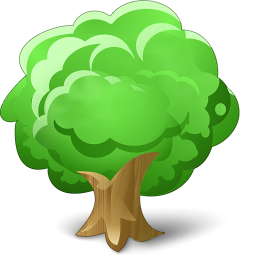 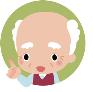 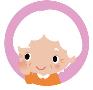 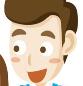 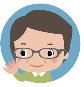 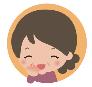 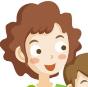 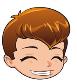 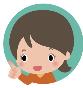 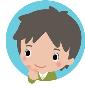 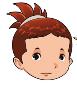 Match and listen.
1. This is my friend.        
2. She is my friend.         
3. Hello.                            
4. It’s time to go now.
a
a) His name’s Tony.
b) Goodbye.
c) Nice to meet you. 
d) Her name’s Betty.
d
c
b
Listen and number.
a. Goodbye. See you tomorrow. 
b. Hello, Daming. This is my friend, Amy. 
c. It’s time to go now. Goodbye. 
d. Hello, Amy, nice to meet you. 
e. Hello, Daming, nice to meet you too.
5
1
4
2
3
Write and listen.
1. This is my friend.              name’s Tony.
2. This is my                .Her              Betty.
3. Nice to                you.
4. It’s time to go now.
5. Goodbye. see you
His
friend
name’s
meet
Goodbye.
Tomorrow.
Group work
If you bring your friend to your home, How do you introduce your friend to your family members? Work in groups of 3 and make the conversation.
A: Hello, ... This is my friend. Her name is ...
B: Hello, ....
A: …, this is my ….
C: Hello, .... Nice to meet you.
B: Nice to meet you, too. 
  …
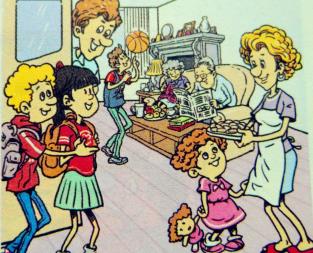 Summary
介绍别人的句型：
This is…
他的/她的名字叫做……的句型：
His/Her name is…(He/She is…)
Unit3
双方初次见面时的句型：
Nice to meet you.
该做某事的句型：
It’s time to do sth.
Exercise
单项选择。
（1）介绍别人认识时，使用的句型 _______.
  A. It is  “Tony”.  B. He is “Tony”.  C. This is “Tony”.
（2）_______ name is Ann Read. What’s _____ name? 
 A. I; you     B. My; your   C. My; you      D. I; your
（3）—This is Victor, Wendy. 
—____, Victor. 
 A. Goodbye     	B. Thank you  	
 C. Good         	D. Nice to meet you
连词成句。
1. fine, am, I, thanks(.)
___________________________________________
2. are, you, how(?)
___________________________________________
3. this, my, is, friend (.)
___________________________________________
4. it, time, is, now, go,(.)
___________________________________________
I am fine, thanks.
How are you?
This is my friend.
It’s time to go now.
Homework
Introduce your friends to your parents.
Write down your own dialogue.